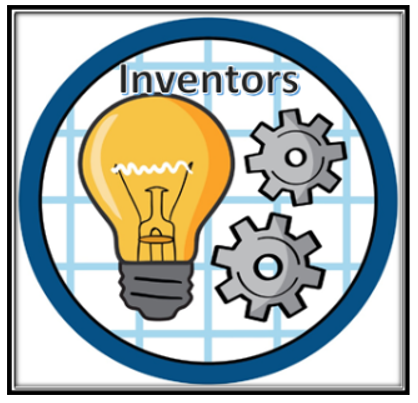 Welcome to The Inventors Hub!
Tuesday 10th September
MEET THE TEAM
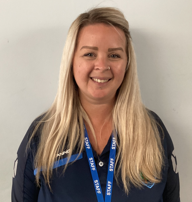 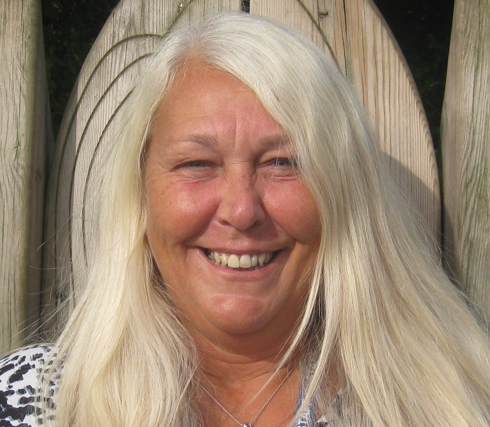 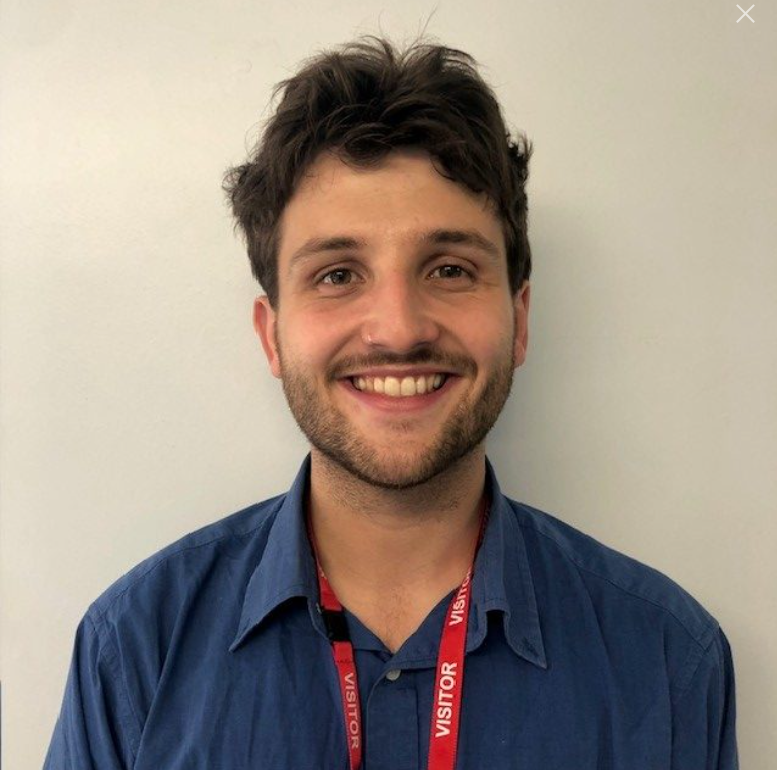 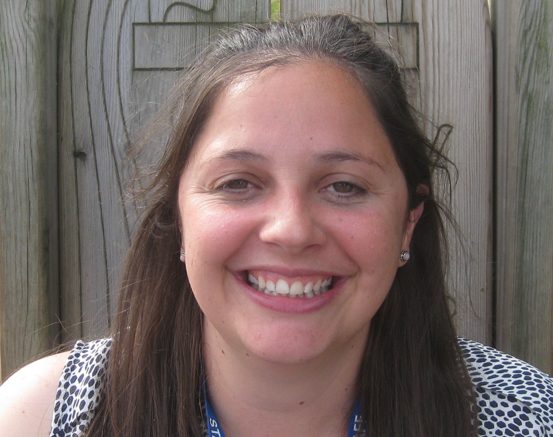 Mrs. George
Miss Richards
Mrs. Beach
Mr. Coll
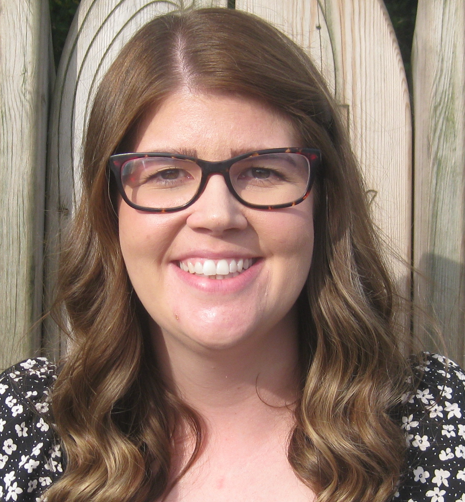 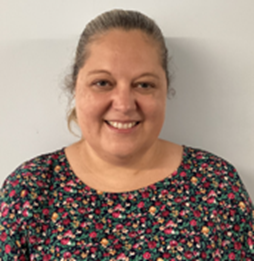 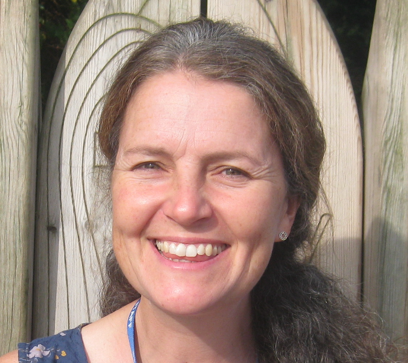 Mrs. Mullick
Miss Haylett
Miss Staines
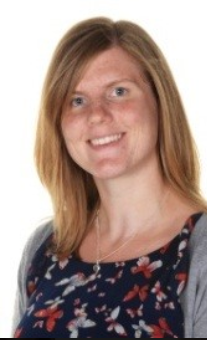 Mrs. Gough
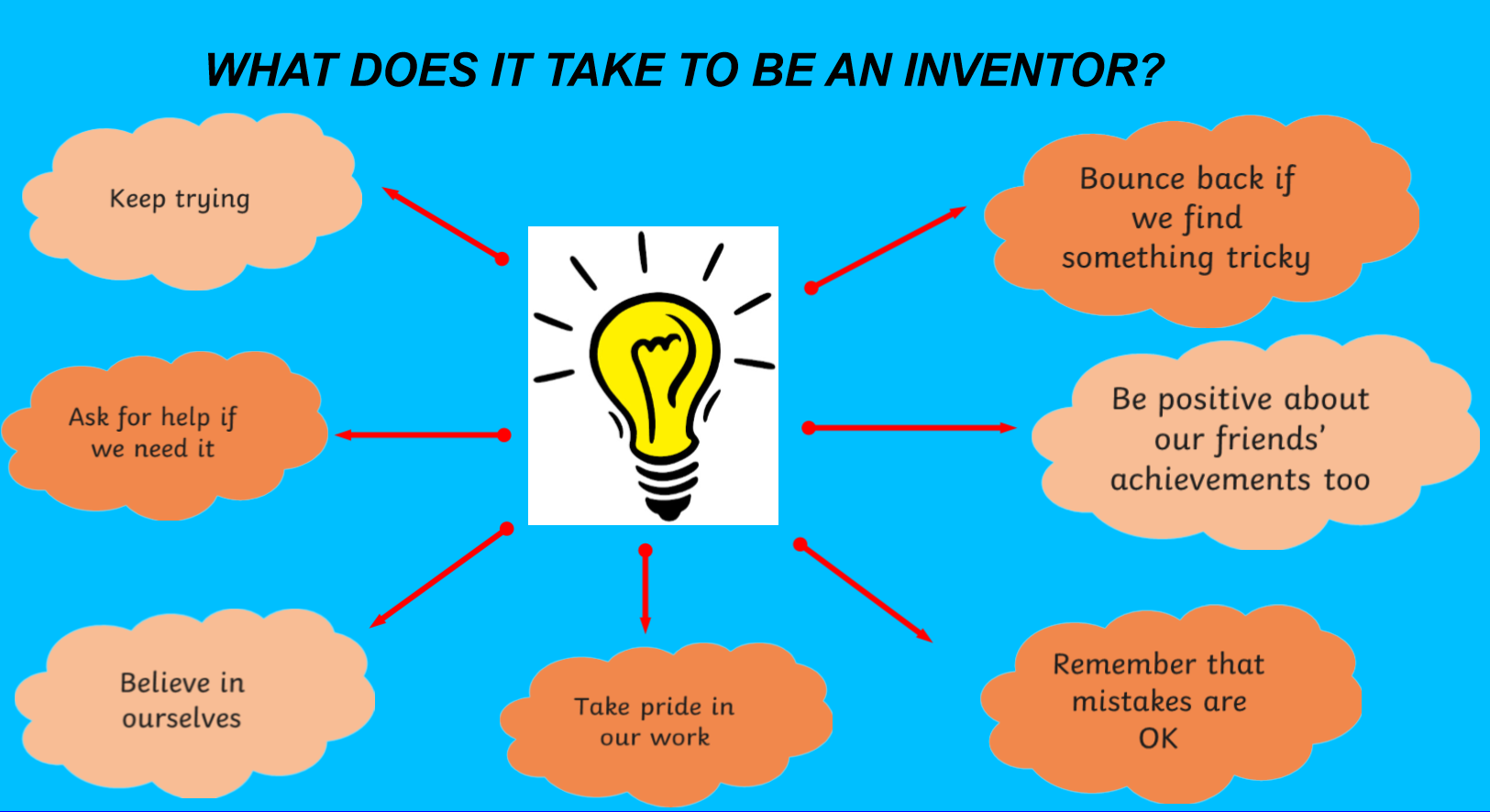 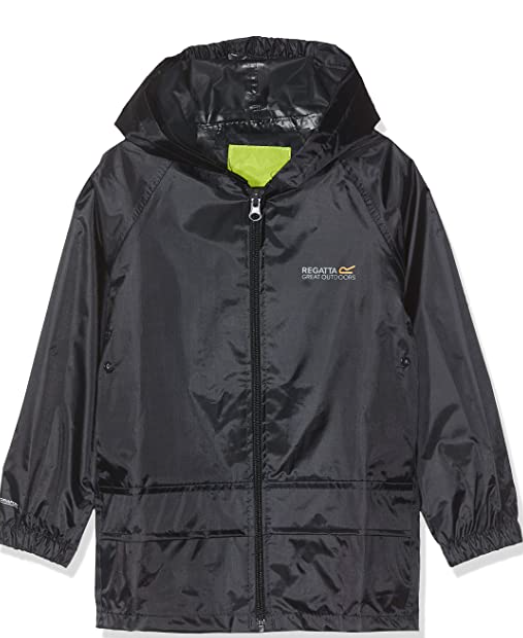 Things to bring to school…
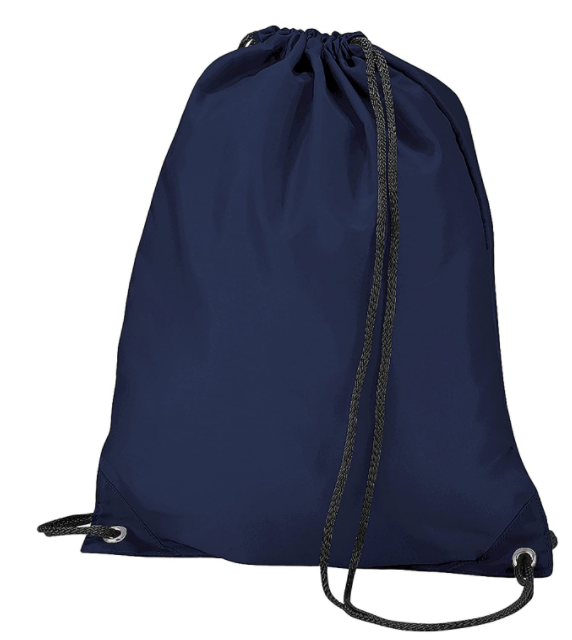 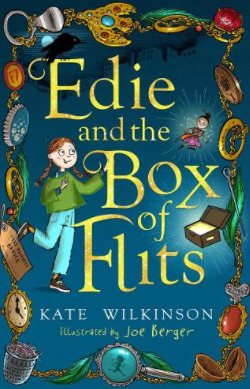 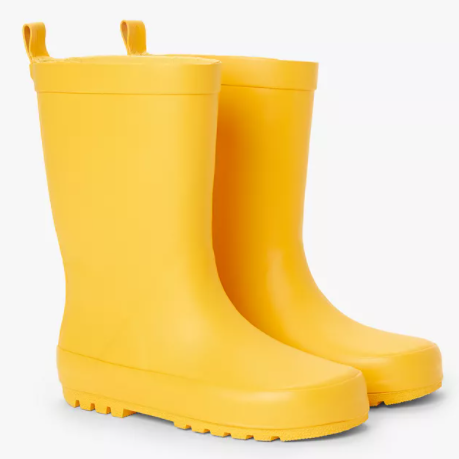 WATERPROOF & WELLIES
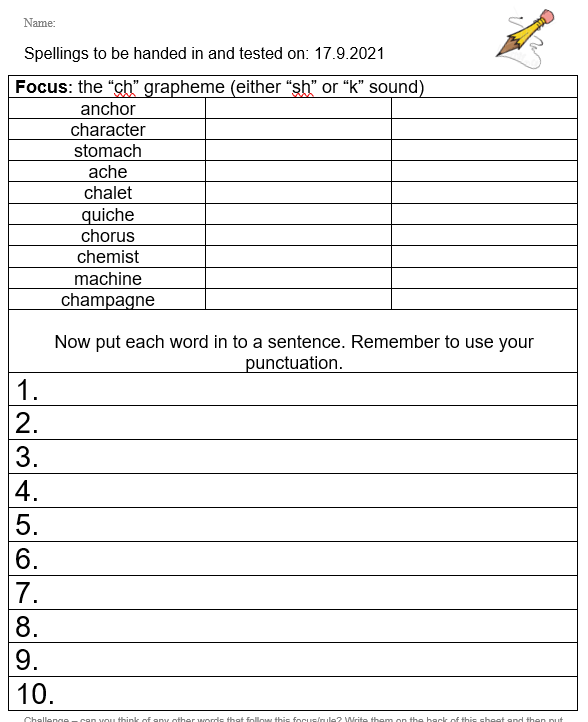 PE KIT
YEAR 4 (Monday & Thursday)
YEAR 3 (Friday)
READING RECORD & READING BOOK
(Checked on Monday)
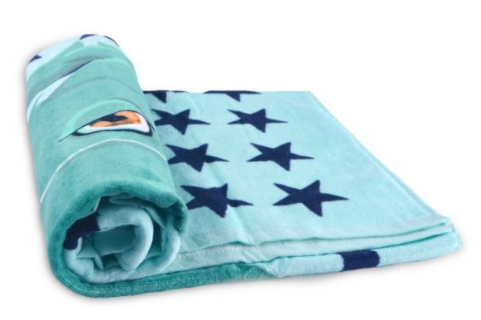 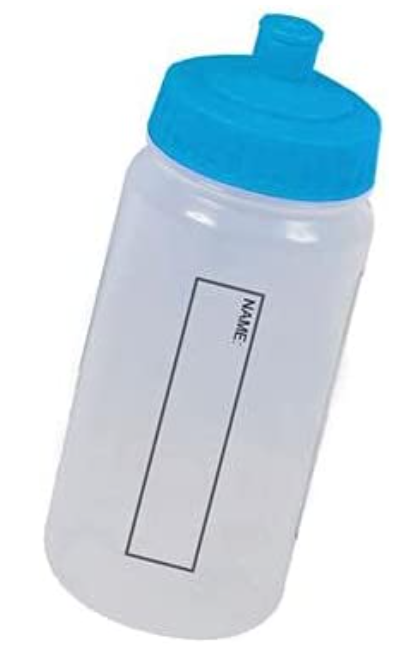 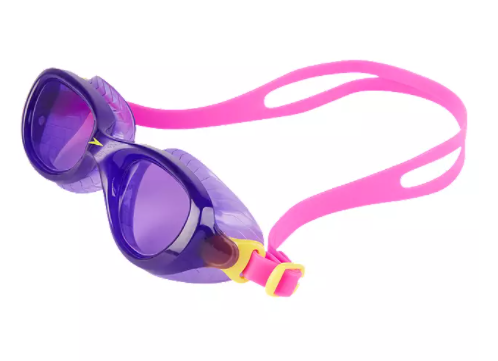 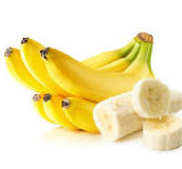 SWIMMING BAG (Thursday – Y3)
WATER BOTTLE / FRUIT
SPELLINGS (Friday)
[Speaker Notes: ALICE]
HOME LEARNING
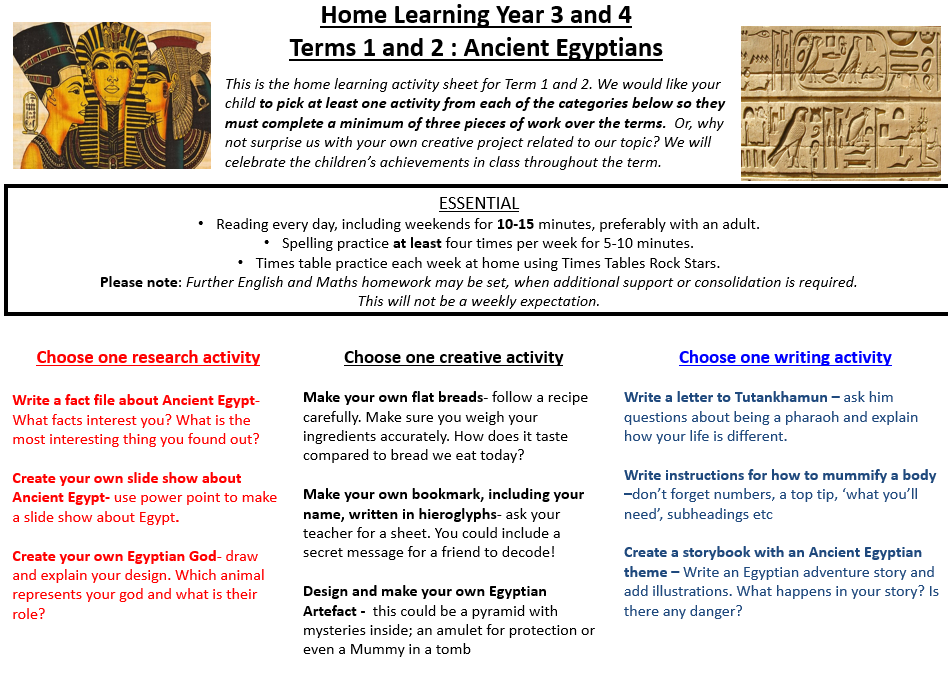 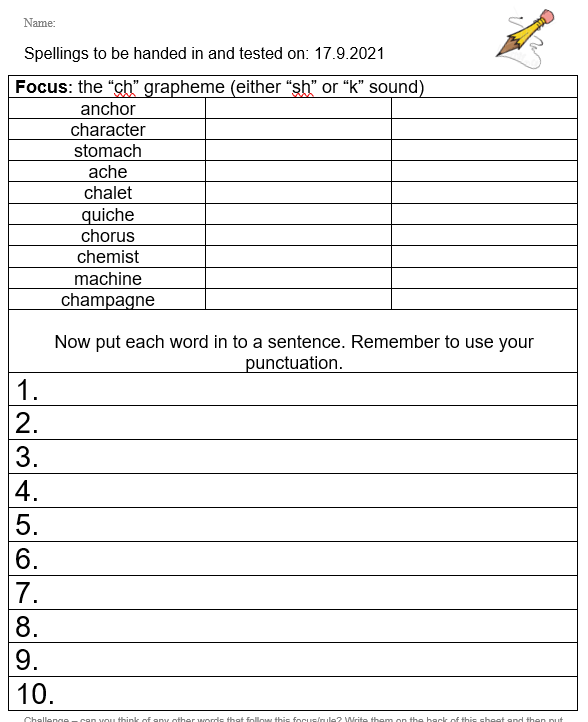 SPELLINGS (Friday)
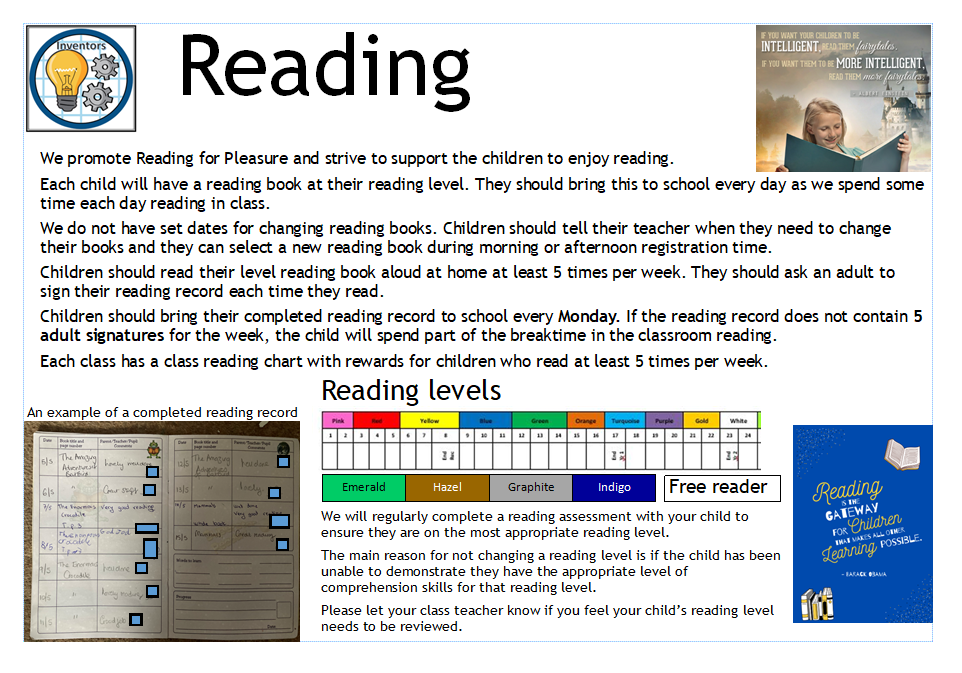 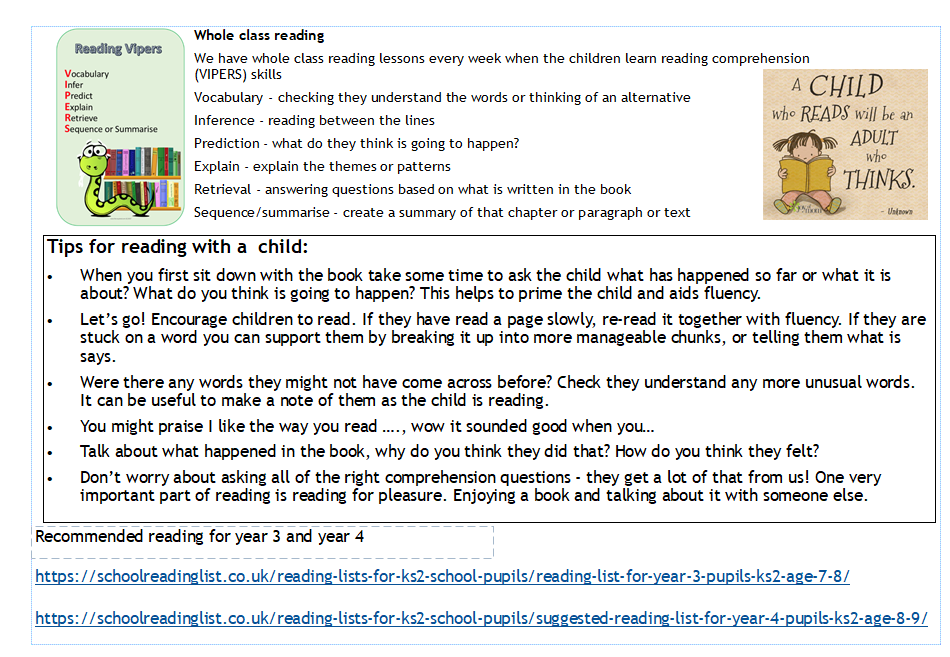 X TABLES
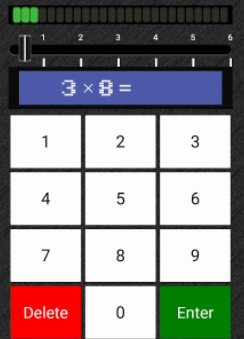 Year 4 GOVERNMENT TESTS (June 2025)
All tables up to 12 x 12
6 seconds 
TT Rock Stars
    ‘SOUNDCHECK’
-92% achieved 22 or more in the final test
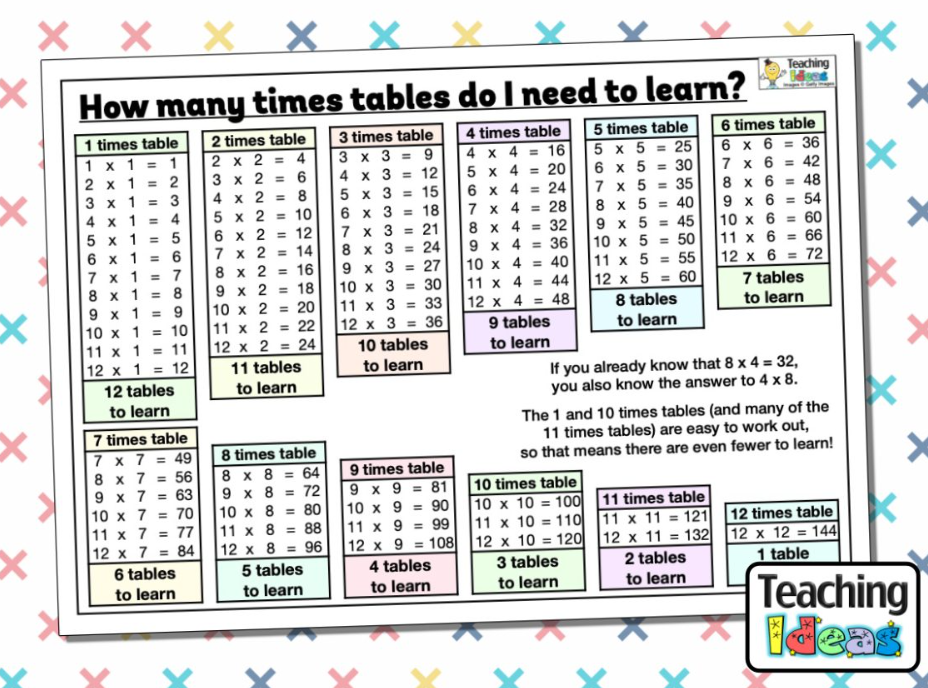